Accommodation and Compliance webcast Series Supports and Services:  Accommodations with a Heartbeat
James Potts, Senior Consultant, Cognitive/Neurological
Lisa Mathess, Lead Consultant, ADA Specialist
Tracie DeFreitas, Director of Training, Services, and Outreach
JAN is a service of the U.S. Department of Labor’s Office of Disability Employment Policy/ODEP.
2
Housekeeping
3
Housekeeping 2
4
Accommodations with a Heartbeat Talking Points
Service and Emotional Support Animals
Job Coaches, Support Persons, Mentors
Personal Attendant Services (PAS)
Sign Language Interpreters
Q&A
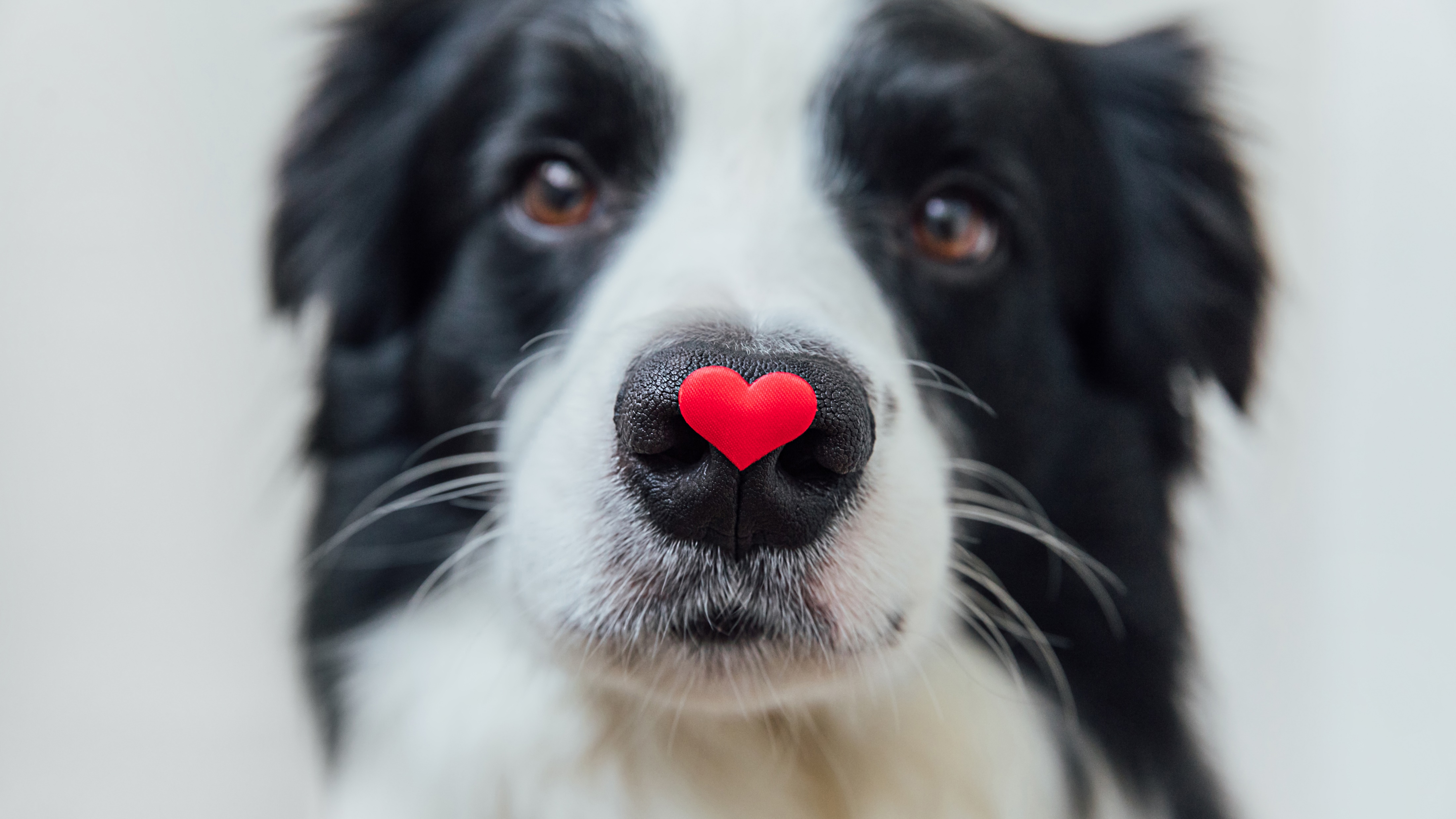 5
HeartbeataccommodationService Animals
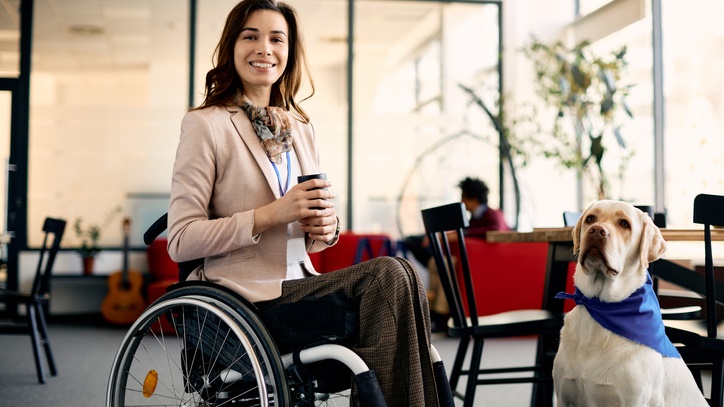 6
Service animals
Help with:
Retrieving objects
Mobility and navigation
Detecting sounds
Medical maintenance
7
Service Animals — Common Issues
Access rights under title I of the Americans with Disabilities Act (ADA)
Supporting the accommodation with medical information
Service animal training and certification
Coworker interaction and communication
8
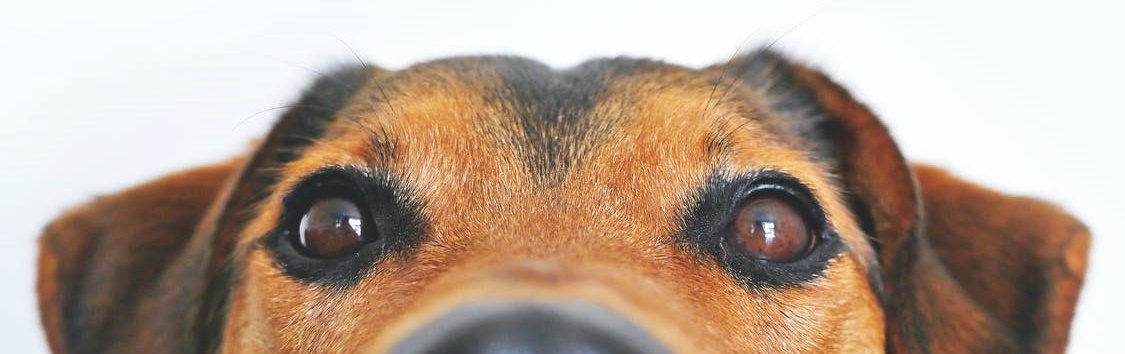 What Animals qualify as a service animal?
9
Use the Q&A Option to Submit
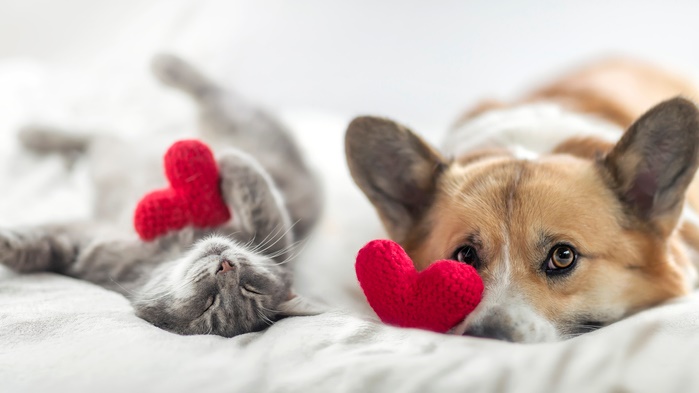 10
HeartbeatAccommodationEmotional SupportAnimals
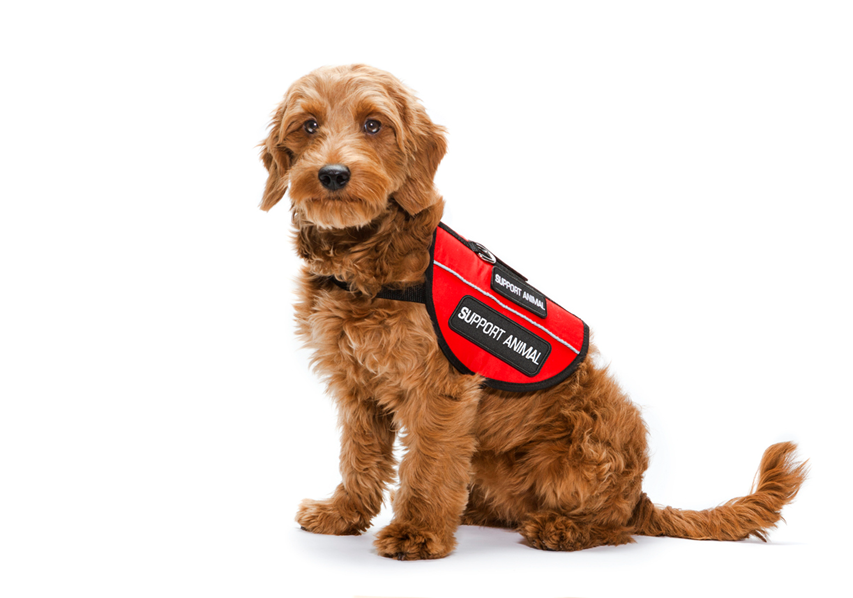 11
Emotional Support Animals
Help by:
Providing comfort and companionship
Easing anxiety, depression, and phobias
Relieving emotional stress
Facilitating mindfulness
12
Emotional Support Animals — Common Issues
Access rights under the ADA; title I versus titles II and III
Remembering what an accommodation is, looking at the disability need and the appropriateness of an animal in the workplace
Setting expectations for workplace behavior
13
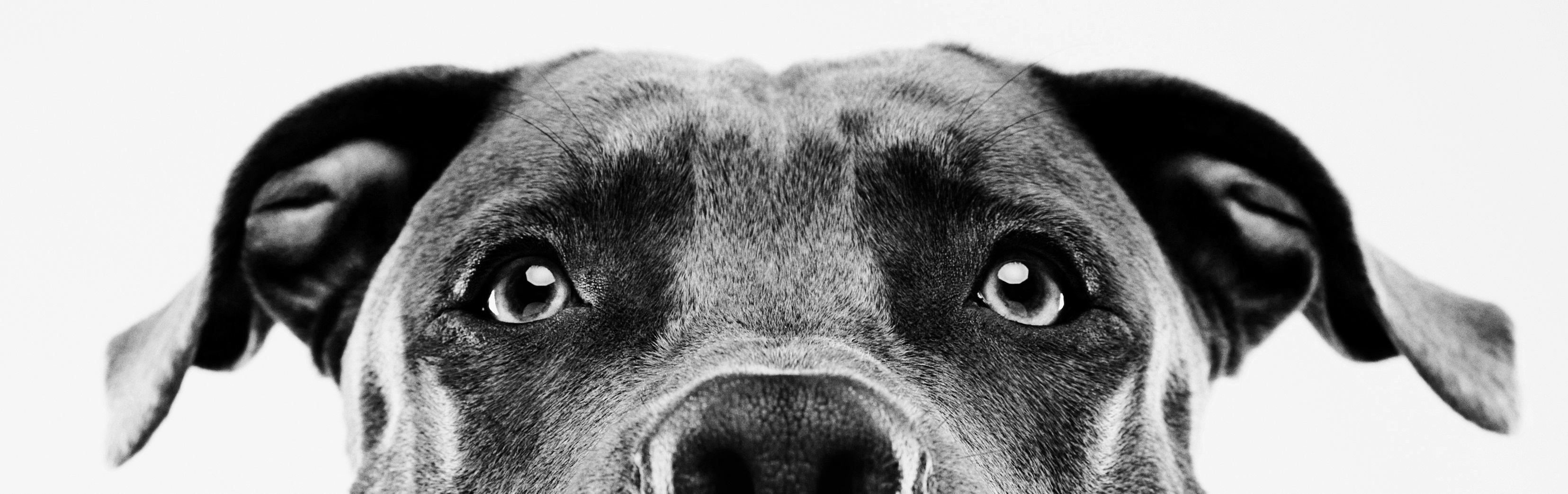 Can emotional support animals Be Denied at Work?
14
Situation: Emotional Support Animal
An employee with Post Traumatic Stress Disorder (PTSD) had to periodically inspect landfills but going to the landfills triggered PTSD symptoms. The employee asked to be allowed to take her emotional support dog to the landfills. The employer was concerned about granting the request because the dog was not a trained service dog.
15
Use the Q&A Option to Submit (1)
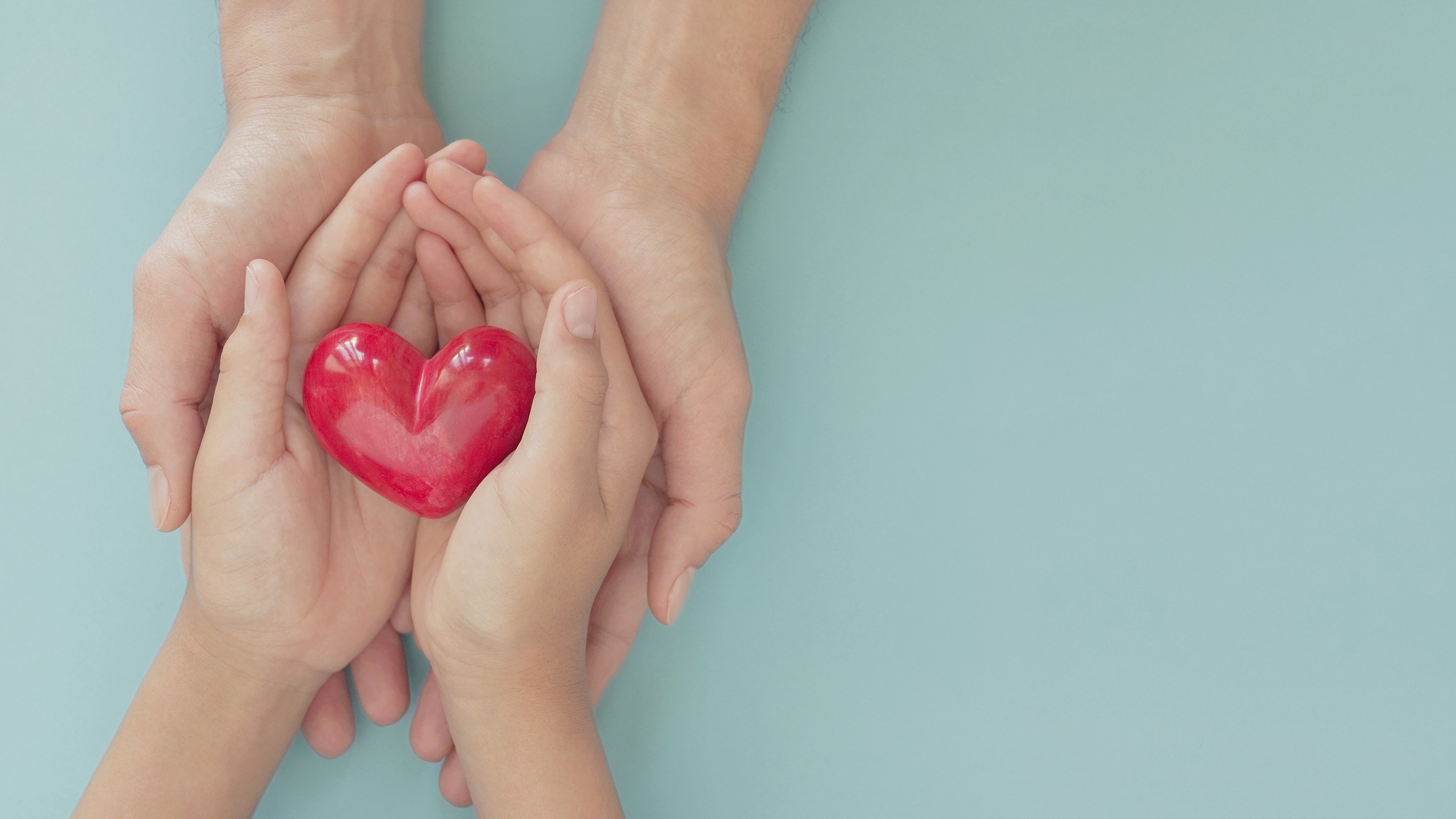 16
HeartbeatAccommodationPersonal Assistants:Job CoachSupport PersonMentor
17
Job coach
Helps employee learn a job 
Provides intensive monitoring, training, assessment, and support
Helps develop healthy working relationships
Assists in determining accommodations
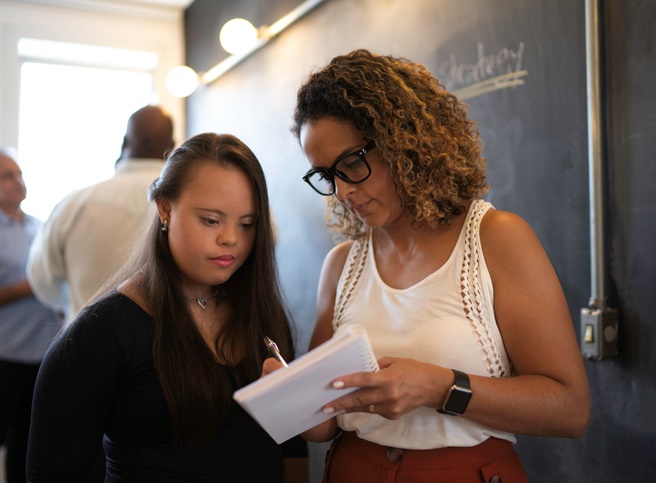 18
Job Coach — Common issues
Who determines the appropriate job coach?
How long will the job coach be needed?
What about situations involving confidentiality?
19
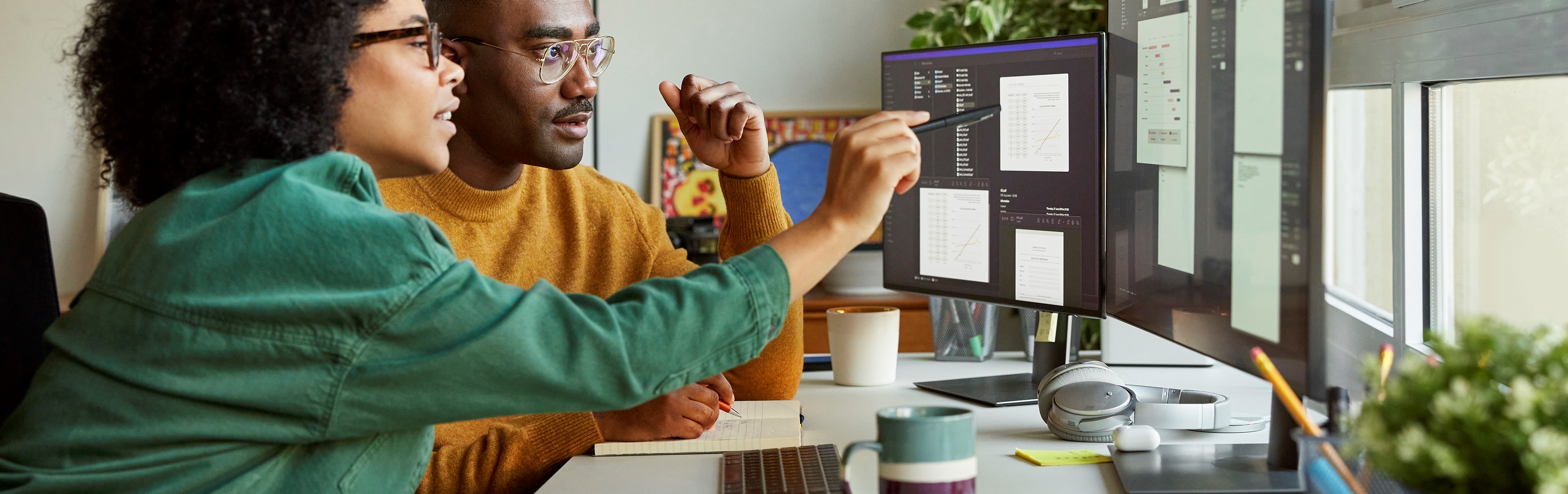 WHO IS ACTUALLY PERFORMING THE JOB?
20
Situation: Job Coach
A newly hired school janitor with an intellectual disability was having trouble learning the job and staying on task. The employee was easily distracted and liked to talk to the students when he was supposed to be working.
21
Support person
Helps take notes
Provides comfort and encouragement
Eases apprehension
Provides moral support 
Provides explanations and aids comprehension
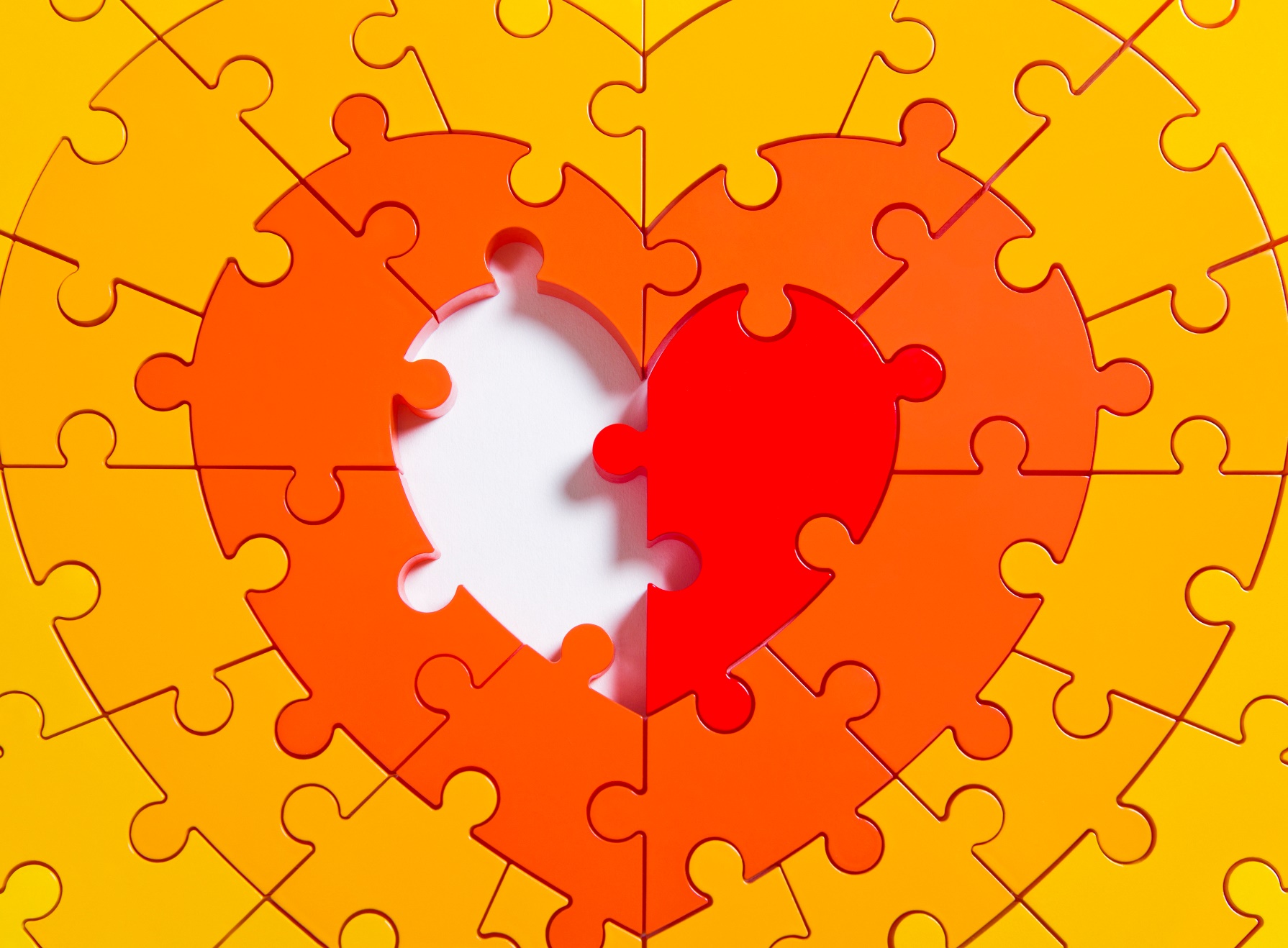 22
Support Person — Common Issues
Mama bear instincts
Support person taking over the meeting
Who picks the support person?
Only there to meet disability-related need of the employee
23
mentor
Should be experienced and trusted
Aids in relationship building
Helps understand workplace culture and policy 
Helps consider accommodation options
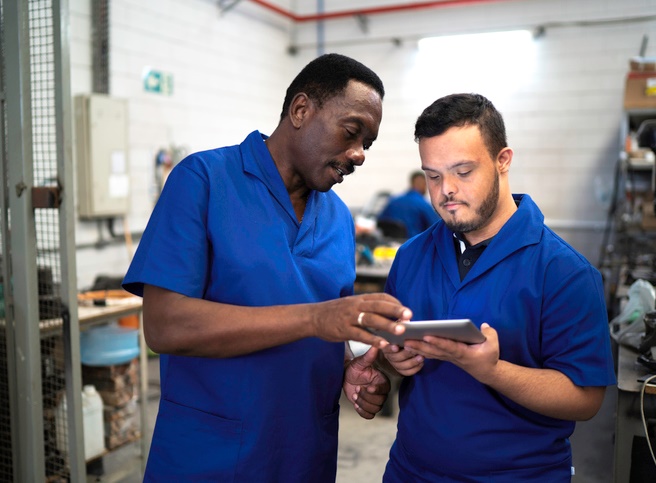 24
Mentor — Common Issues
Who selects the mentor?
What will the mentor do?
How to make sure a mentor is effective
25
Use the Q&A Option to Submit (2)
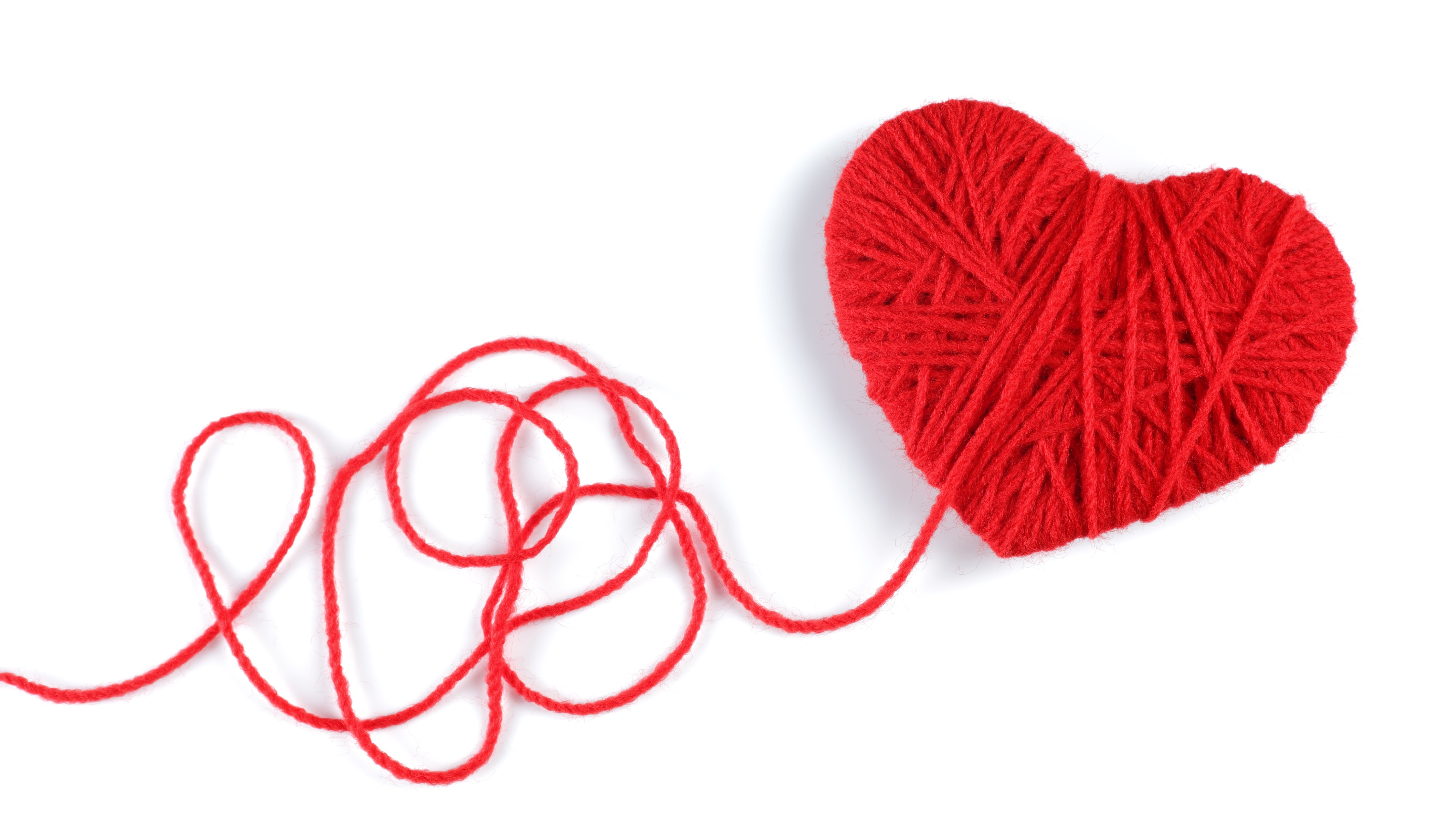 26
HeartbeatAccommodationPersonal Attendant Services (PAS)
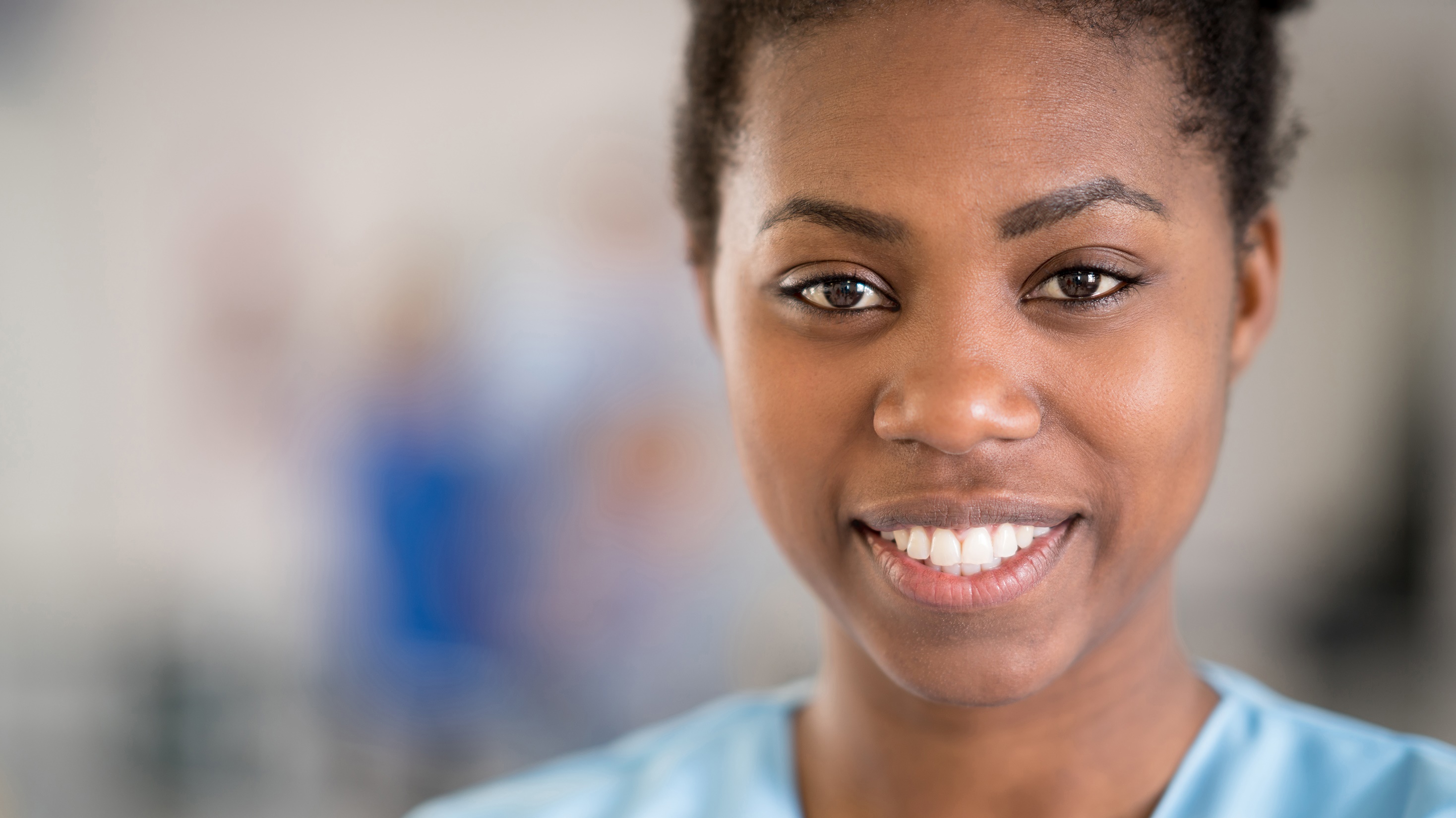 27
Personalattendant services
Help with:
Activities of daily living
Toileting
Eating
Grooming
28
Personal attendant services — Common Issues
Is PAS required as a job accommodation under the ADA?
What about under the Rehab Act?
Liability
29
Situation: Personal AttendantSERVICES
A lead surveyor/researcher had to travel periodically for work. They had Parkinson’s disease, which had progressed to the point that the employee needed a personal attendant. Their spouse ordinally served as the individual’s personal attendant but could not afford to travel with the employee as much as needed.
30
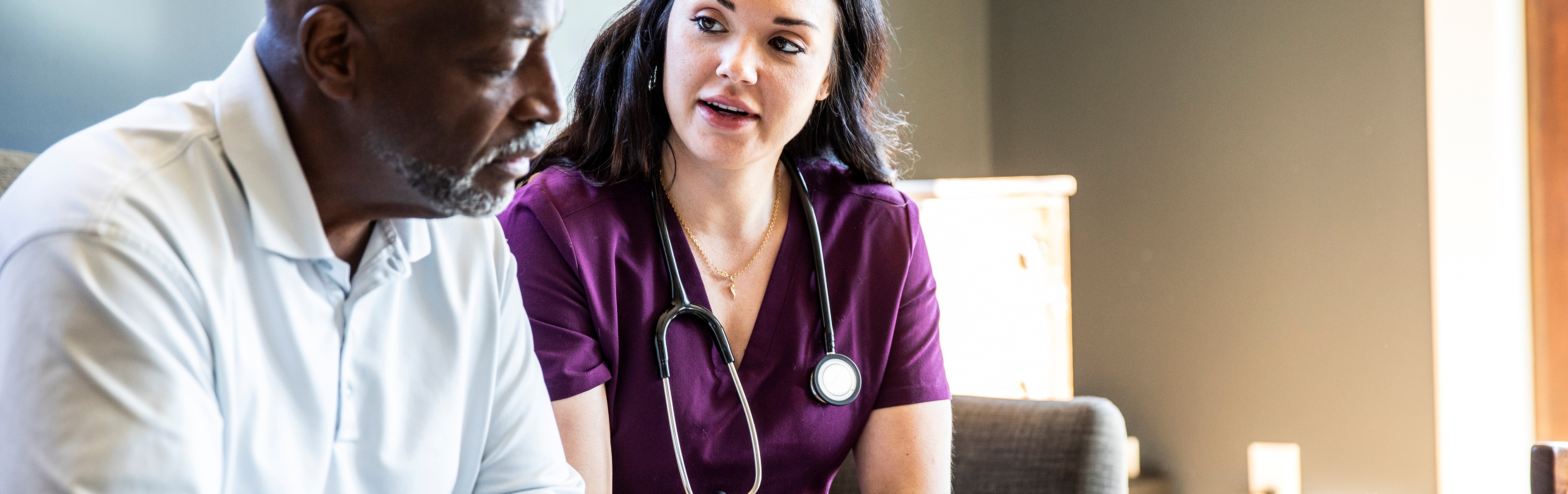 WHO PAYS AND WHO PICKS?
31
Use the Q&A Option to Submit (3)
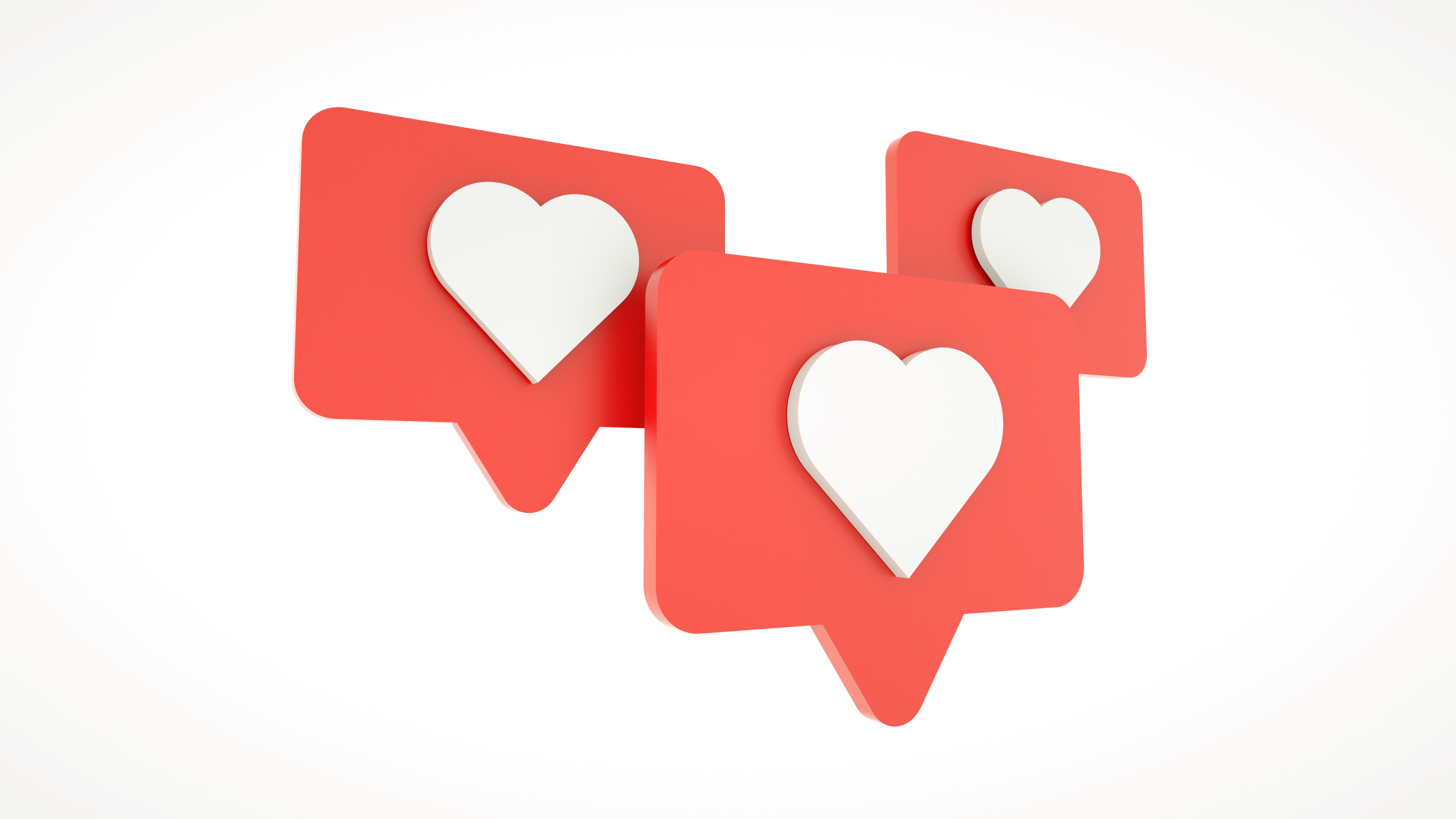 32
HeartbeatAccommodationSignLanguageInterpreter
33
Sign Language interpreter
Helps with:
Communication	
Interaction
Common issues:
Who is responsible for providing the interpreter?
How far do we have to go?
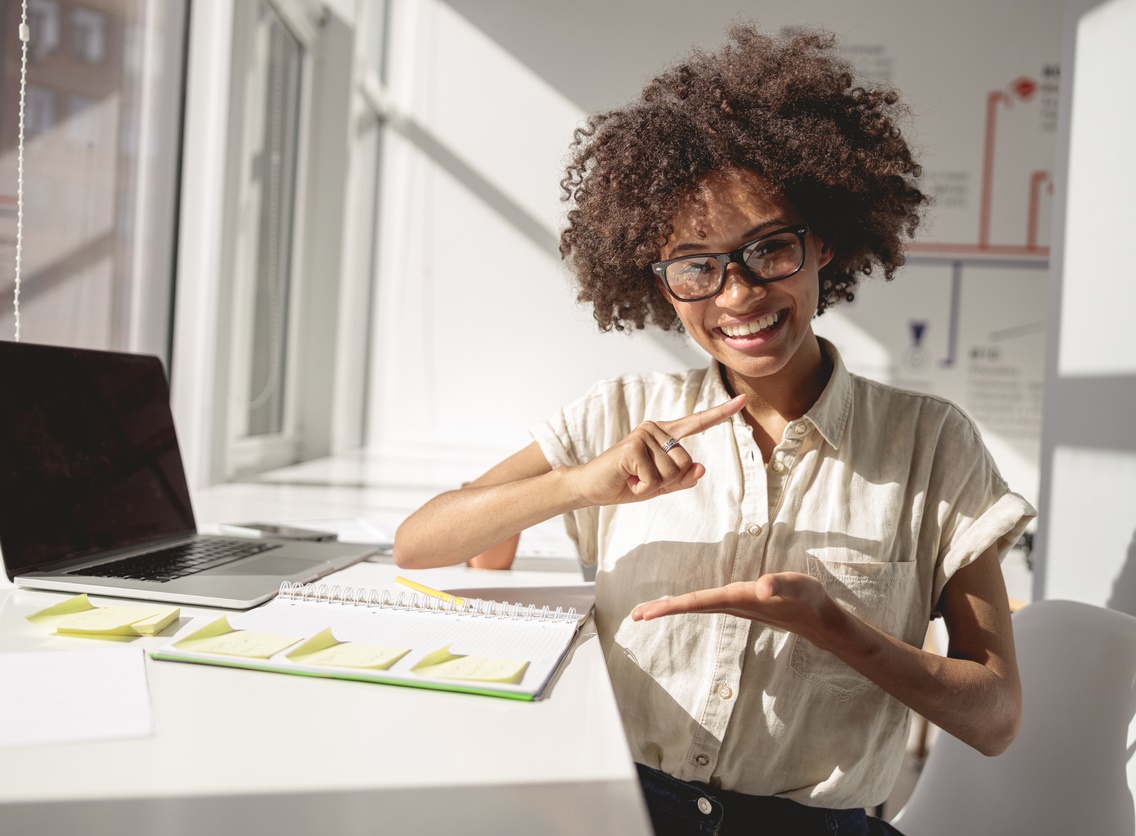 34
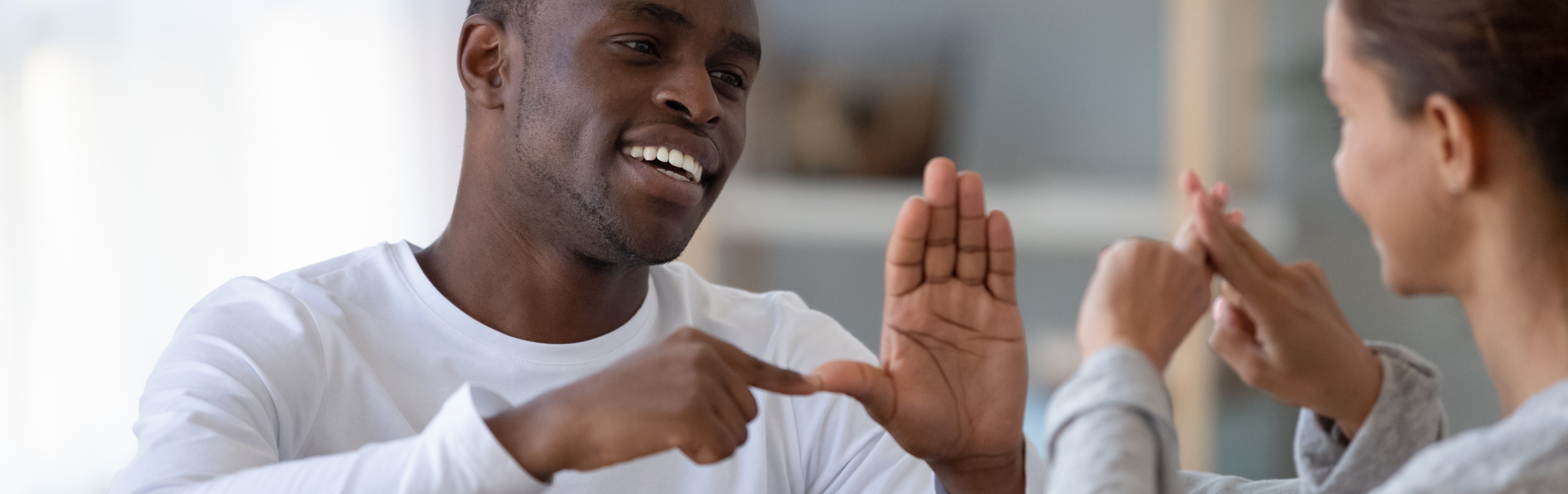 Who is responsible for providing the interpreter?
35
Situation: Interpreter
A government agency contracted with a private company to provide training for agency employees. An employee who is deaf needed to attend the training, so the employer contacted the company about providing an interpreter. The company indicated that the government agency would have to provide the interpreter even though the contract specified that the private company would provide accommodations.
36
A person who was deaf was hired to work in an office setting. The employer hired an interpreter during the employee’s initial training and for meetings, but the employee indicated they would also like to be able to communicate with co-workers socially and asked that the interpreter be provided full time.
situation: Interpreter (2)
37
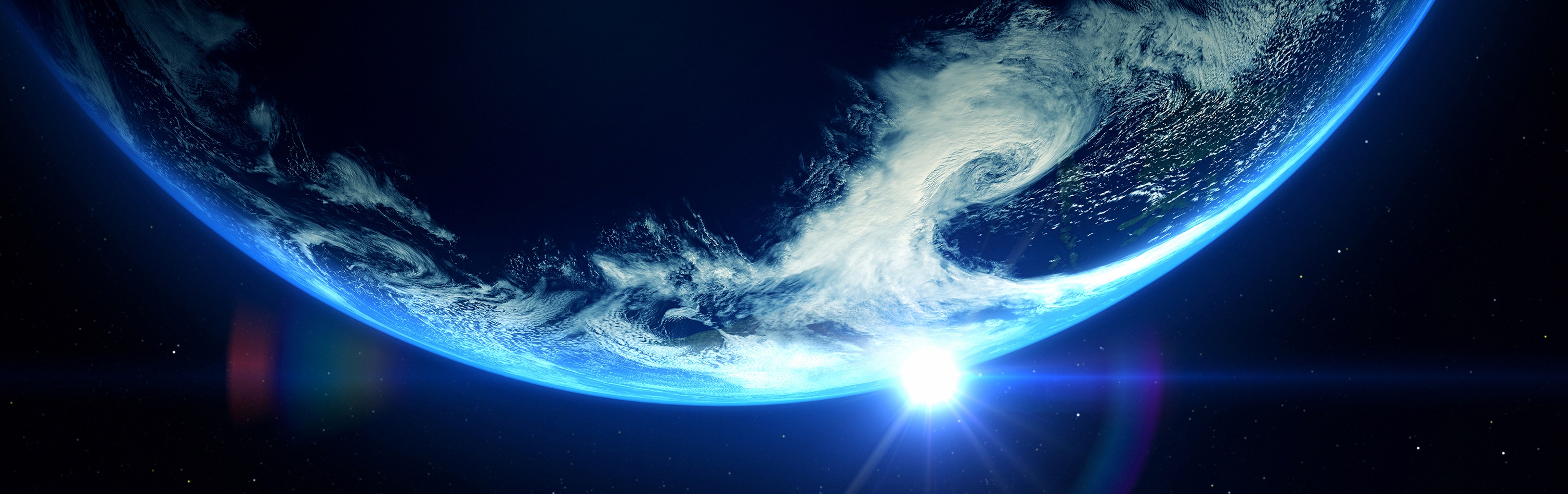 How far does an Employer have to go?
38
Use the Q&A Option to Submit (4)
39
Contact JAN
40
Thank you for attendingSupports and Services:  Accommodations with a Heartbeat!
Next JAN Webcast:“What You Should Know About the Impact of Long COVID in the Workplace”
JAN Training Events & ResourcesAskJAN.org/Events/Trainings.cfm
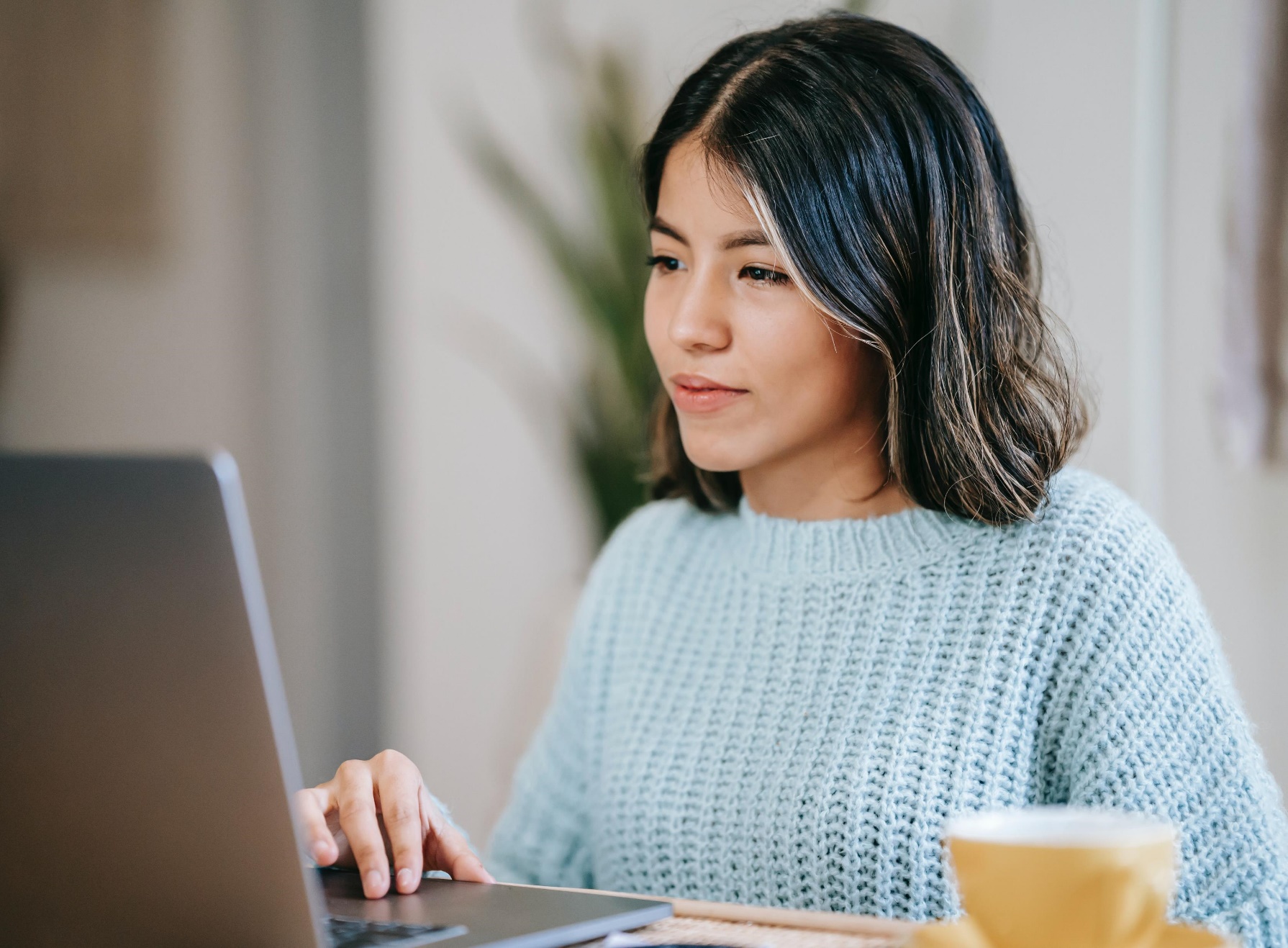 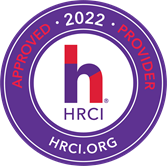 41
How do I claim the HR CEU?
Don’t close the JAN webcast browser
Complete the webcast evaluation in new window 
Click on “View your certificate of completion.”
Or go to AskJAN.org/EvaluationReg.cfm
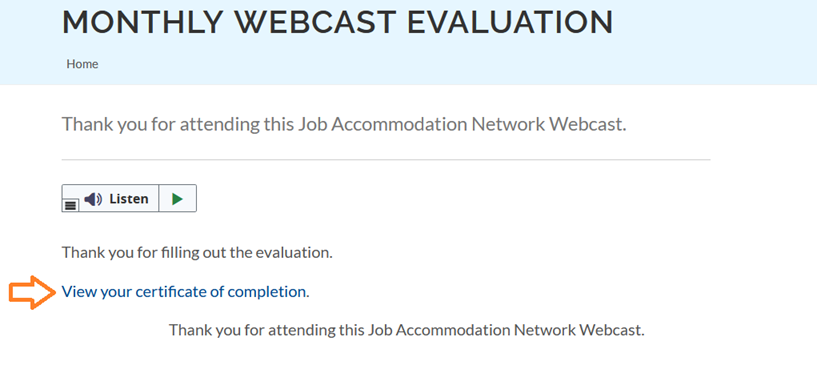